Прием в аспирантуру НИУ ВШЭ в 2022 году и особенности поступления в АШ по международным отношениям и зарубежным региональным исследованиям
АШ по международным отношениям и зарубежным региональным исследованиям была создана в 2019 г. при факультете мировой экономики и мировой политики Национального исследовательского университета – Высшая школа экономики, который является передовым и признанным в России и в мире образовательным, научно-исследовательским и аналитическим центром в сфере международных отношений и зарубежного регионоведения, возглавляемым доктором исторических наук, профессором, почётным председателем Совета по внешней и оборонной политике. Работы многих ученых и научных сотрудников факультета играют важную роль в интеллектуальном обеспечении внешней и внешнеэкономической политики России. Факультет становится ведущей силой в востоковедении и зарубежных региональных исследованиях. На факультете работают многие выдающиеся ученые-международники и регионоведы, в том числе руководители институтов РАН, академики В.А.Крюков и В.В.Наумкин, члены-корреспонденты В.А.Давыдов, С.Г.Лузянин, В.Б.Супян, ведущий российский политический и общественный деятель, д.и.н. В.П.Лукин, председатель президиума общественного Cовета по внешней и оборонной политике и научный руководитель Международного Клуба «Валдай» Ф.А.Лукьянов и многие другие.
Преимуществами обучения в Аспирантской школе «Международные отношения и зарубежные региональные исследования» в НИУ ВШЭ являются:
«оригинальная образовательная программа широкого профиля, поэтапно ведущая к получению квалификации мирового уровня; оригинальность программы определяется ее сильным междисциплинарным компонентом, ориентацией на соединение исследований международных отношений на глобальном и региональном уровне с изучением тех исторических и региональных контекстов, в которых они возникли, существуют и эволюционируют;
привлечение в качестве научных руководителей высококвалифицированных международников, специалистов по ключевым странам  и регионам мира, получивших признание международного академического сообщества, в том числе имеющих опыт работы на PhD программах в зарубежных университетах;
широкие международные связи факультета мировой экономики и мировой политики НИУ ВШЭ и предоставляемые им возможности для контактов молодых специалистов с зарубежными вузами и академическими учреждениями;
существующая на факультете мировой экономики и мировой политики творческая исследовательская среда с культурой научной полемики;
более высокие (по сравнению с ваковскими) требования к научно-исследовательской подготовке аспирантов и к их публикационной активности в НИУ ВШЭ, которые позволяют получить «на выходе» специалиста с большими конкурентными преимуществами;
возможностью представления диссертации для защиты в диссертационном совете при НИУ ВШЭ не в виде отдельной целостной работы, а в виде трех и более научных статей необзорного характера, содержащих оригинальные научные результаты по избранной теме исследований;
предоставляемые НИУ ВШЭ возможности для овладения навыками академического общения и академического письма на английском языке;
потенциал трудоустройства в ведущие российские вузы и академические институты;
перспективы получения ученой степени НИУ ВШЭ, расширяющей возможности академической карьеры за рубежом.
АШ по международным отношениям и зарубежным региональным исследованиям осуществляет подготовку аспирантов по двум специальностям:
5.5.4 Международные отношения (программа Международные отношения и зарубежные региональные исследования)
5.6.2 Всеобщая история (программа Политическая история зарубежных стран и международных отношений в новейшее время)
Особенности приема в аспирантуру ВШЭ в 2022 г.
Две волны: 
с 01 по 31 марта 2022 г. (до 18:00 по московскому времени)
с 01 августа по 15 сентября (до 18:00 по московскому времени)
Обратите особое внимание! Основным является первый поток (весенний), в его рамках поступает от 75 до 100% будущих аспирантов. 
Абитуриенты могут участвовать в конкурсе без предоставления диплома специалиста или магистра. Он требуется только к моменту зачисления (первая волна – до 31 июля).
Абитуриент не может участвовать в конкурсе дважды – и в первую, и во вторую волну. Однако он может участвовать в конкурсе в разные Аспирантские школы и на разные специальности (программы) одновременно в рамках одной волны.
Иногородним аспирантам предоставляется общежитие на время обучения.
Вступительное испытание состоит из двух частей: оценки индивидуальных достижений (конкурс портфолио) и собеседования. 
Собеседование в свою очередь также состоит из двух частей: 
Собеседование по теме исследования; 
Собеседование по основным параметрам и специфике исследований международных отношений или новейшей истории.
Структура портфолио
Резюме (CV), включающее список публикаций, сведения об участии в конференциях, летних школах, исследовательских проектах, научных грантах, опыте преподавательской и научно-исследовательской работы, знании иностранных языков и т.д. Резюме может быть составлено на русском или английском языке (по желанию абитуриента). 
Копию документа о высшем образовании с перечнем пройденных дисциплин и оценок по этим дисциплинам. Если абитуриент еще не получил диплом специалиста или магистра, необходимо приложить официальную копию полного списка уже пройденных дисциплин с оценками. 
Текст магистерской диссертации или ВКР специалиста (представляются в формате Word); в случае их отсутствия – ВКР бакалавра.
Исследовательский проект (Research proposal) на русском или английском языке объемом 2-3 тыс. слов с изложением общего замысла предполагаемого диссертационного исследования. 
Рекомендательное письмо от потенциального научного руководителя планируемого диссертационного исследования, в котором дана оценка научно-исследовательского потенциала абитуриента, зафиксировано его согласие выступить научным руководителем диссертационного исследования в случае поступления абитуриента в аспирантуру и обязательство о включении его в какой-то научно-исследовательский проект. 
Тексты научных публикаций абитуриента, при наличии (в виде файлов в формате Word или PDF), включающие страницы издания, позволяющие идентифицировать публикацию (титульный лист, оборот титульного листа, Содержание, лист с выпускными данными), или же с указанием на открытый источник в Интернет, или со справкой из редакции о принятии к публикации.
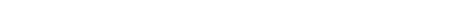 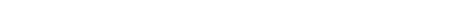 Исследовательский проект 
должен содержать следующие разделы: 
1) Постановка проблемы и обоснование ее актуальности и научности (Statement of the proposed research problem) 
2) Постановка цели и исследовательских задач и их обоснованность (the aim or purpose of the research and the research questions that the applicant wants to answer by undertaking proposed research) 
3) Обзор эмпирической базы исследования с указанием, для решения каких исследовательских задач будут использованы те или иные виды эмпирических данных (Empirical data) 
4) Методы исследования (Research methodology)
5) Обзор наиболее важных научных достижений в избранной области исследований (с библиографическими ссылками), а также пробелов, промахов и ошибок в современных исследованиях (Review of the most important research achievements in the selected field (with bibliographical references) as well as gaps, lapses and blunders in the current research) (не менее 500 слов) 
6) Список первоисточников и исследовательской литературы по теме исследования, оформленный в соответствии с ГОСТ 7.1- 20
Собеседование по теме исследования (15–20 минут) представляет собой защиту абитуриентом представленного им исследовательского проекта, в рамках которого он должен обосновать актуальность и научность выбранной им проблемы исследования, продемонстрировать знание источниковой базы исследования, основных исследовательских методов, которые он планирует использовать, историографии поставленной проблемы, умение критически оценивать достижения в данной области исследования, формулировать гипотезу/ы исследования, ставить исследовательские задачи и разрабатывать эффективную стратегию конкретного научного исследования.
Для поступающих на программу «Международные отношения и зарубежные региональные исследования» собеседование по основным параметрам и специфике исследований международных отношений и политических проблем глобального и регионального развития (10–15 минут) предполагает выяснение знаний абитуриентом: 
предметного поля науки о международных отношениях и политических проблемах глобального и регионального развития; 
основных понятий и категорий науки о международных отношениях и зарубежного регионоведения; 
основных типов источников информации о международных отношениях и политических проблемах глобального и регионального развития, а также особенностей их использования в научном исследовании; 
основных парадигм теории международных отношениях и ключевых текстов теоретиков международных отношений; 
новейших методов исследования международных отношений и политических проблем глобального и регионального развития. 
Программу см.: https://aspirantura.hse.ru/mirror/pubs/share/560411652.pdf
Для поступающих на программу «Политическая история зарубежных стран и международных отношений в новейшее время» собеседование по основным параметрам и специфике исторического исследования (10–15 минут) предполагает выяснение знаний абитуриентом:
предметного поля исторической науки; 
основных понятий и категорий исторической науки; 
основных типов исторических источников и особенностей их использования в научном исследовании; 
принципов историографического анализа; 
основных направлений и современных трендов в исторической науке; 
новейших методов исторического исследования; 
специфики исследования проблем всеобщей истории нового и новейшего периода.
Программу см.: https://aspirantura.hse.ru/mirror/pubs/share/560401918.pdf
Собеседование проводится на русском или английском языке (по желанию абитуриента). 

В этом году собеседование будет проводиться дистанционно.
Структура оценки
Портфолио (до 25 баллов; необходимый минимум – 10 баллов), в том числе Исследовательский проект (до 17 баллов). 
Собеседование (до 75 баллов; необходимый минимум – 20 баллов), в том числе Собеседование по теме исследования (до 45 баллов) и Собеседование по основным параметрам и специфике исследований международных отношений и политических проблем глобального и регионального развития или по основным параметрам и специфике исторического исследования (до 15 баллов за каждый вопрос).
Вступительное испытание по иностранному языку (до 50 баллов; необходимый минимум – 15 баллов). Также зачитывается международный языковой сертификат и обучение в магистратуре на иностранном языке. Подробности см.: https://aspirantura.hse.ru/data/2021/08/25/1414838548/RulesEng.pdf
Вступительные испытания для весенней волны проходят с 11 по 21 апреля (сначала по иностранному языку, затем по специальности), для осенней с 26 сентября до 14 октября. Списки рекомендованных к зачислению формируются к 1 мая и 27 октября, пять дней спустя после решения приемной комиссии.
Документы подаются через личный кабинет абитуриента (https://enrol.hse.ru/) или почтой (подробно см.: https://aspirantura.hse.ru/perechen#a4)
Алгоритм подготовки к поступлению:

Выбрать программу и специальность: Международные отношения и зарубежные региональные исследования (5.5.4 Международные отношения) или Политическая история зарубежных стран и международных отношений в новейшее время (5.6.2 Всеобщая история).
Выбрать и договориться с потенциальным научным руководителем среди сотрудников учебных и исследовательских подразделений факультета, учитывая соответствие своих научных интересов исследовательским интересам потенциального научного руководителя (список научных руководителей см.: https://aspirantura.hse.ru/international/supervisior) и выполняемым им научным проектам (см. список на сайте Аспирантской школы)
Получить рекомендательное письмо от потенциального научного руководителя с указание исследовательского проекта, в который планируется включение будущего аспиранта.
Подготовить исследовательский проект и согласовать его с потенциальным научным руководителем.
Академическая аспирантура
В ВШЭ существует также особая форма аспирантуры – академическая аспирантура. Поступившие в академическую аспирантуру получают стипендию 40 000 рублей, имеют возможность получать трэвел-гранты на участие в научных мероприятиях в России и за рубежом, стажироваться в ведущих мировых университетах и научных центрах, приглашать в качестве соруководителей диссертации зарубежных исследователей. 
Условия поступления: 
1) наличие публикаций в журналах из списка D (https://scientometrics.hse.ru/list_d);
2) участие в научных исследовательских проектах (российских и зарубежных); 
3) выступления на научных конференциях (российских и международных); 
4) высокая исследовательская мотивация (подтвержденная мотивационным письмом); 
5) достаточное владение английским языком, подтвержденное международным языковым сертификатом.
Поступающие в академическую аспирантуру должны представить, помимо обычного списка документов:
1) Согласие академического руководителя АШ на поступление абитуриента на программу «Академическая аспирантура» 
2) Как минимум два рекомендательных письма (одно рекомендательное письмо от предыдущего научного руководителя, второе от руководителя исследовательского проекта, в котором принимал участие поступающий; как минимум, одно должно быть из образовательной организации, в которой поступающий получил (получает) предыдущее образование)
3) Резюме (краткая автобиография, содержащая информацию об образовании поступающего, его опыте работы, владении иностранными языками)
4) Мотивационное письмо (на русском или английском языке до 1000 слов)
5) Международный языковой сертификат (действующий сертификат Academic IELTS с оценкой не ниже 6 баллов, либо сертификат TOEFL IBT (InternetBased) не ниже 80 баллов, TOEFL PBT (PaperBased) не ниже 500 баллов. Не принимаются к рассмотрению сертификаты, если с даты прохождения экзамена прошло 2 года).
Прием в академическую аспирантуру осуществляется и в весеннюю, и в осеннюю волну. Собеседование с поступившими проводится в конце октября. 
Документы подаются дистанционно через личный кабинет абитуриента (https://enrol.hse.ru/).
Необходимые контакты
Академический директор АШ по международным отношениям и зарубежным региональным исследованиям: Иван Владимирович Кривушин. Email: ikrivushin@hse.ru
Менеджер АШ по международным отношениям и зарубежным региональным исследованиям Виктория Анатольевна Иванова. Email: vivanova@hse.ru
Страница АШ на сайте НИУ ВШЭ: https://aspirantura.hse.ru/international/
Порядок подачи документов для поступления: https://aspirantura.hse.ru/perechen
Программа вступительных испытаний по международным отношениям и зарубежным региональным исследованиям: https://aspirantura.hse.ru/mirror/pubs/share/560411652.pdfПрограмма вступительных испытаний по новейшей истории: https://aspirantura.hse.ru/mirror/pubs/share/560411652.pdf